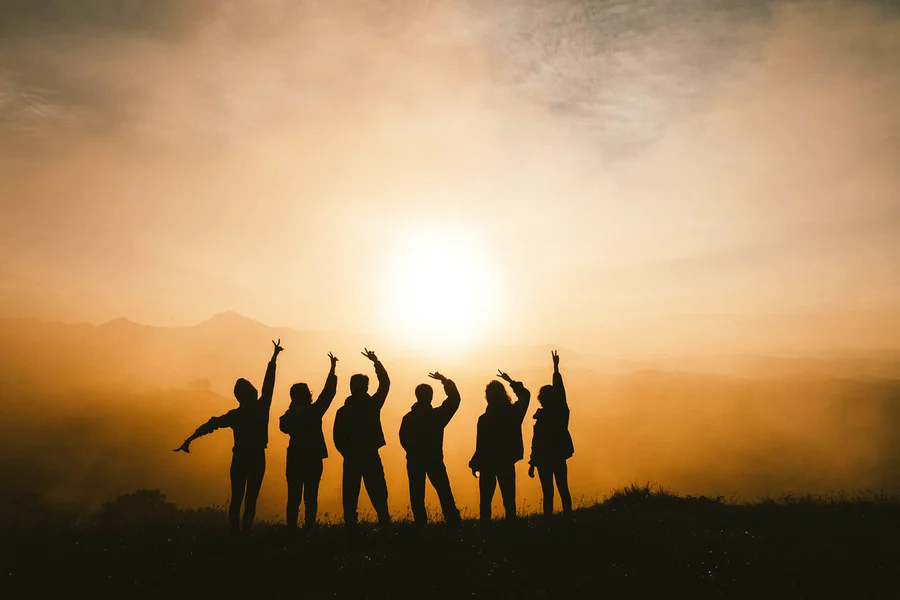 THRIVE
Objectives
Primarily: Outreach for International Women
Secondarily: Encouragement to Believers
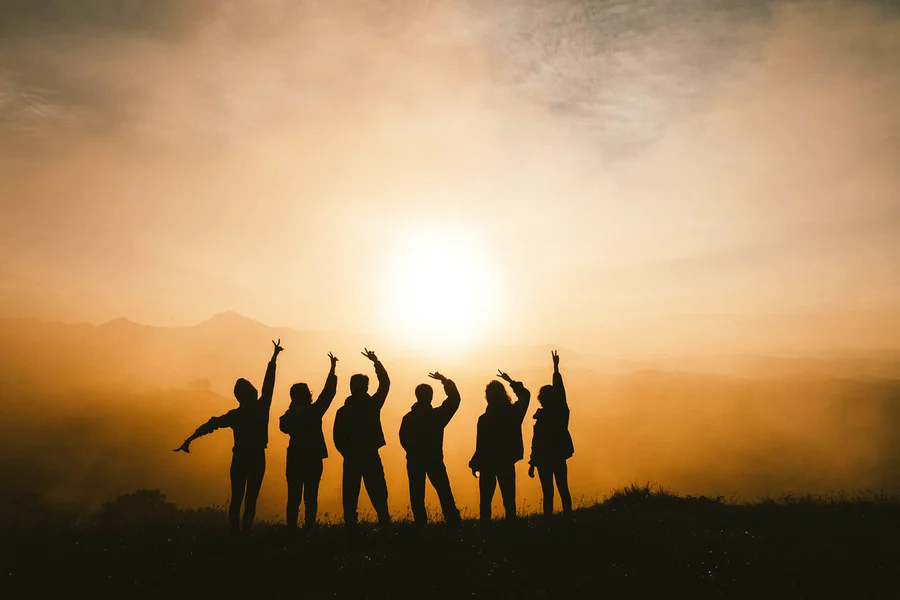 THRIVE
Leadership Team
	Becky Gallotte
	Beth Larson
	Ruth Hartunian-Alumbaugh
	Lyn Newbrander
	Teri Crowell
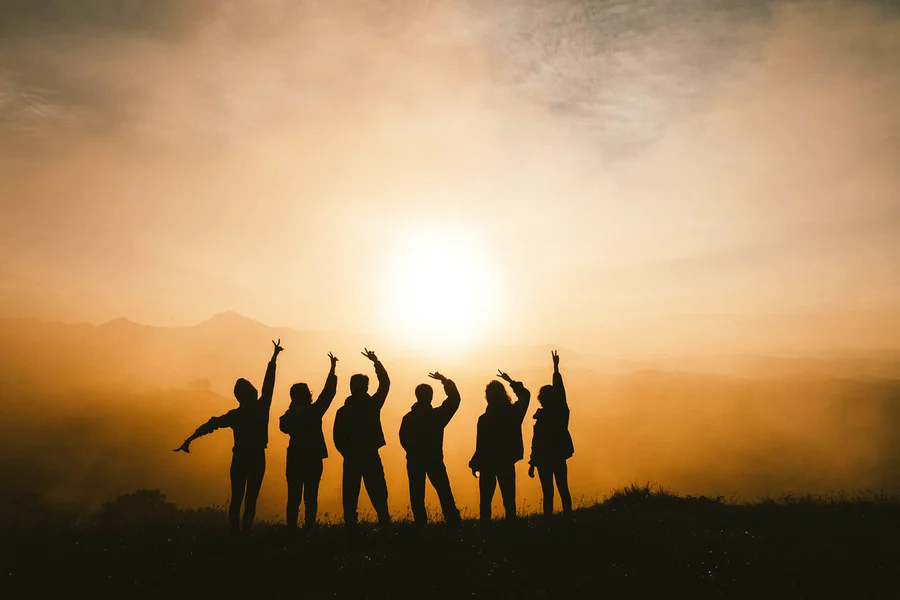 THRIVE
Overcoming Fear – Ruth & Lyn
Adjusting to Life in the US – Trina
Women’s Health – Teri
Business Success - TBD
5 Love Languages - Beth
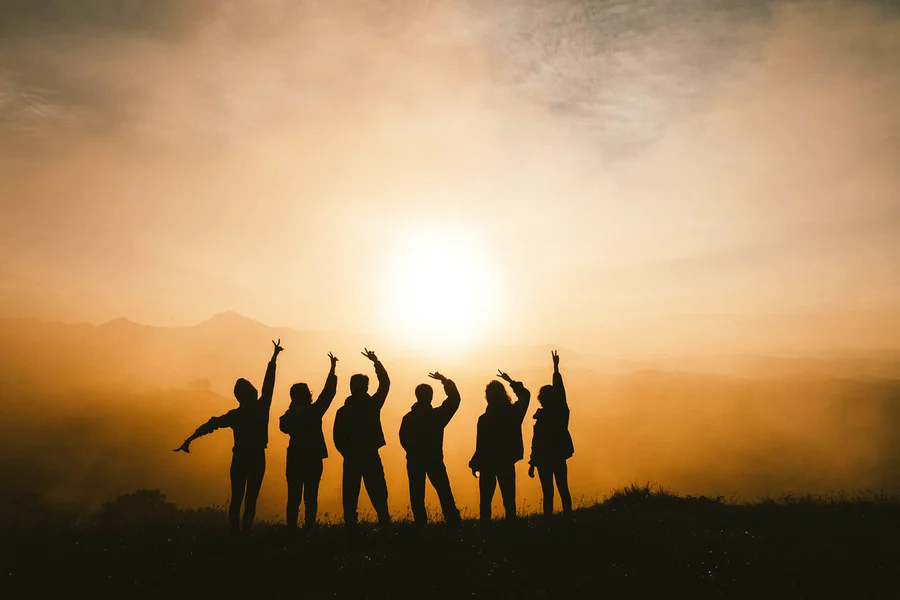 MOPS
Phase 1: ISI Moms

Phase 2: MOPS with International Women

Phase 3: Returnee Groups